Государственное дошкольное образовательное учреждение 
детский сад № 23 комбинированного вида 
Пушкинского района Санкт-Петербурга
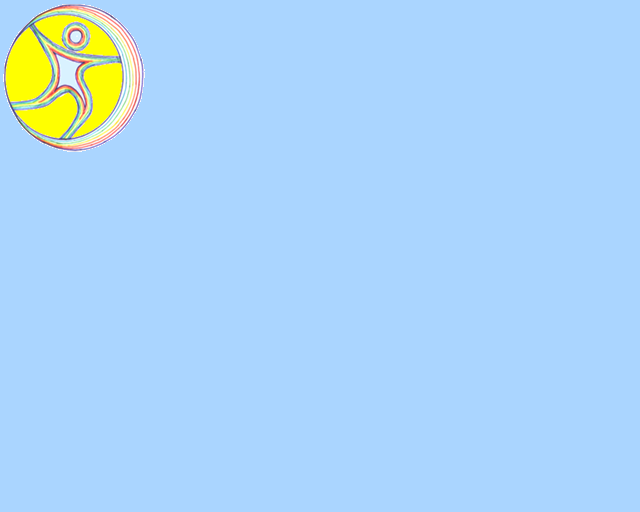 Технология создания и внедрения в практику работы основной общеобразовательной программы дошкольного образования
Закон РФ «Об образовании» Образовательная программа
Основная образовательная программа дошкольного образования направлена на всестороннее развитие детей, охрану и укрепление их здоровья, а также на обеспечение единства воспитательных, обучающих и развивающих целей и задач образования детей дошкольного возраста.
МИНИСТЕРСТВО ОБРАЗОВАНИЯ И НАУКИ  РОССИЙСКОЙ ФЕДЕРАЦИИ
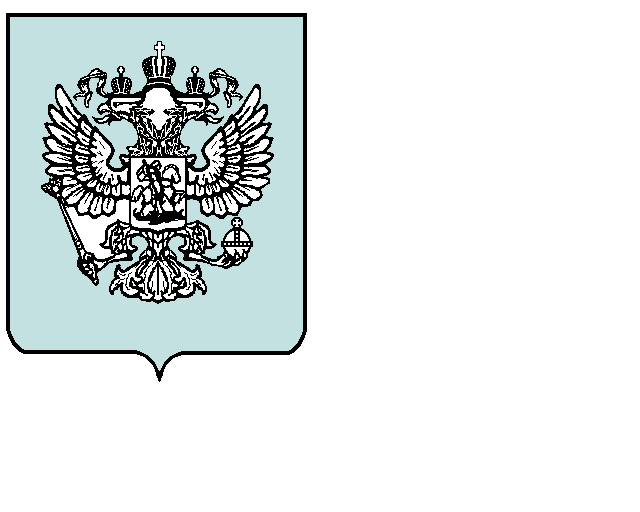 П Р И К А З  № 655 	23 ноября        2009 г.
    «Об утверждении и введении в действие 
федеральных государственных требований к структуре основной общеобразовательной программы дошкольного образования»
Методические рекомендации 
№ 03-248 от 21 октября 2010
«О разработке общеобразовательной программы дошкольного образования»
Примерная основная общеобразовательная программа дошкольного образования 
«Успех»  
Коллектив авторов Н.О. Березина, И.А. Бурлакова, Е.Н. Герасимова и др.; науч. Рук. А.Г. Асмолов; рук. авт. коллектива Н.В. Федина
Структура проекта
Целостность 
педагогического
процесса
Специфика 
условий 
образовательного 
процесса 
в ДОУ
Модель
поэтапной
разработки 
технологий
создания 
и внедрения
ООПДО
Структура проекта  включает два основных раздела
1. Технологии создания основной 
образовательной программы дошкольного образования
Комплексно-
тематический 
принцип 
планирования
Модель 
предметно-
развивающей
среды
Основные задачи 
психолого-
педагогической
работы
Интеграция 
образовательных
областей
Оценочная 
деятельность
Взаимодействие 
с семьей
Региональный 
компонент 
ООПДО  ДОУ
Художественное творчество
Физическая культура
Музыка
Здоровье
Художественно-эстетическое развитие
Физическое развитие
Требования комплексности
Познавательно-речевое развитие
Социально-личностное развитие
Коммуникация
Познание
Чтение художественной литературы
Социализация
Труд
Безопасность
Вывод
РАЗВИТИЕ
ВОСПИТАНИЕ
ОБУЧЕНИЕ
2. Технологии внедрения основной 
образовательной программы дошкольного образования
Принципиальные отличия
организации образовательного
процесса в соответствии 
с ФГТ
Модель организации
образовательного процесса
в соответствии с ФГТ
Особенности нового
комплекса предметно-
развивающей среды
Этапы внедрения
ООПДО
Особенности нового 
комплекса 
планирования
Целостная система организации 
воспитательно-образовательного процесса
Принципиальные отличия модели организации образовательного процесса в соответствии с ФГТ от «старой» модели
Исключение учебного блока (но не процесса обучения!)
Увеличение объема блока совместной деятельности взрослого и детей, в который, входит уже не только образовательная деятельность, осуществляемая в ходе режимных моментов, но и непосредственно образовательная деятельность; 
Изменение содержания понятия «совместная деятельность взрослых и детей» с учетом ее сущностных (а не формальных) признаков; 
 Изменение объема и содержания понятия «непосредственно образовательная деятельность»
Этапы инновационной деятельности
Обоснованное 
предложение о путях
решения поставленных 
задач
Испытание 
предложенных технологий
Полное 
освоение проекта
Ограниченная или 
массовая
реализация проекта
Мероприятия в рамках проекта: «Технология создания и внедрения в практику работы основной общеобразовательной программы дошкольного образования»
Подготовка 
коллектива
авторов
Различные
формы
сопровождения
педагогов
Принятие
локальных 
актов в ДОУ
Анализ
результатов
Формирование 
базы
методических
материалов
Организация и проведение
 теоретических и практических мероприятий. 
Обмен опытом. Публикация материалов
Ожидаемые результаты
Аукцион педагогических идей
Стилизованные прогулки
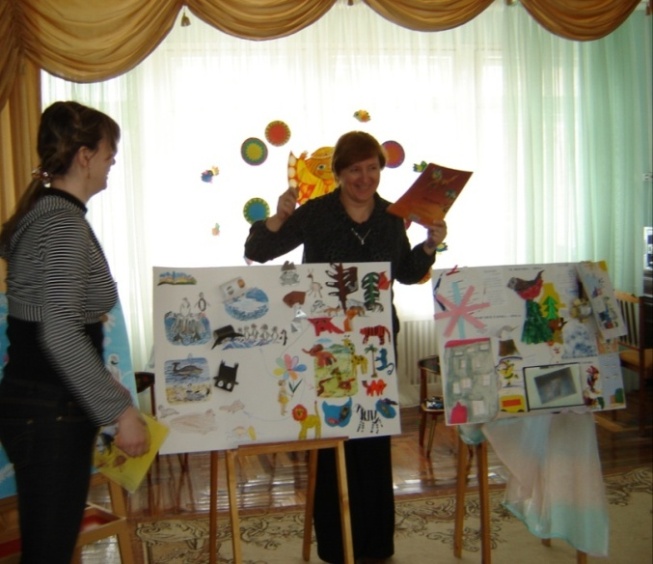 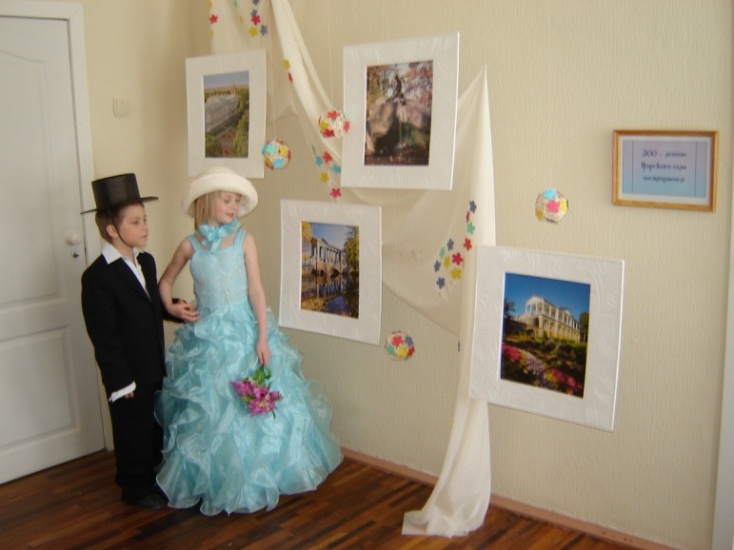 Творческая группа «Искорка педагогических идей»
Факторы инновационной деятельности
Создание условий, 
Стимулирующих развитие 
инновационной деятельности
и обеспечивающих принятие
 ее результатов
Связаны с субъектом 
инновационного процесса
с его готовностью к 
инновационной деятельности
Субъективные
факторы
Объективные
факторы
Инновационная деятельность